Réforme de la résiliation infra-annuelle en santé
Direction Expertise Règlementaire
DIRECTION DÉVELOPPEMENT COLLECTIF GROUPE
Édition du 4 mars 2021
Contexte de la réforme
La réforme relative à la résiliation infra-annuelle a pour objectif de permettre aux bénéficiaires d’une complémentaire santé d’avoir accès plus aisément à la concurrence par l’assainissement et la fluidification du marché de la complémentaire santé, en les laissant libres de changer d’organismes complémentaires d’assurance (OC) lorsqu’ils estiment que les garanties proposées et le service rendu ne sont plus à la hauteur de leurs attentes. 
Cette nouvelle faculté serait notamment favorable aux retraités et aux contrats individuels qui peuvent subir des hausses de tarifs plus importantes que sur le marché concurrentiel des contrats collectifs destinés aux salariés. Par ailleurs, afin d’améliorer la transparence des garanties, il est imposé de communiquer le taux de redistribution des contrats proposés par l’OC en plus du montant et de la composition des frais de gestion. 
Concrètement, il s’agit d’une extension du dispositif de résiliation infra-annuelle introduit par la loi Hamon du 17 mars 2014 au domaine de la complémentaire santé qui était exclu.
C’est dans ce cadre que la loi n°2019-733 du 14 juillet 2019 relative au droit de résiliation sans frais de contrats de complémentaire santé a été promulguée. Le décret d’application de la loi est paru le 25 novembre 2020.
2
Calendrier de mise en place
2020
2019
Avant 2019
Autre cas de résiliation 
(résiliation à l’échéance annuelle, résiliation en raison de modifications contractuelles, etc.)
1er septembre
Date d’application de l’article 5 relatif à la communication des taux de redistribution (arrêté du 6 mai 2020)
15 mai
Accord en commission mixte paritaire (CMP) de la proposition de loi
27 juin
Adoption définitive par l’Assemblée nationale du texte de la commission mixte paritaire
1er décembre
Entrée en vigueur de la loi (art.1 à 3)
18 mars 2014
Loi n°2014-344 du 17 mars 2014 relative à la consommation dite loi « Hamon » introduisant la résiliation infra annuelle des contrats IARD  Hors complémentaire santé
4 juillet
Adoption définitive par le Sénat du texte de la commission mixte paritaire
14 juillet
Promulgation de la loi relative au droit de résiliation sans frais des contrats de complémentaire santé
3
Nouvelle faculté de résiliation
Pour qui ?
Exclus de la faculté de résiliation infra-annuelle
Souscripteurs en COLLECTIF
Souscripteurs en INDIVIDUEL
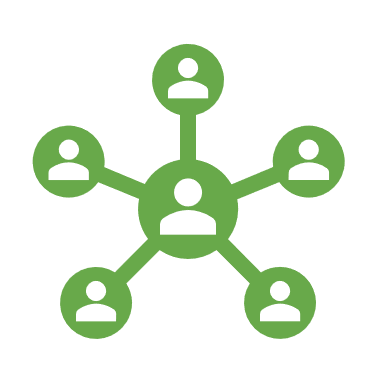 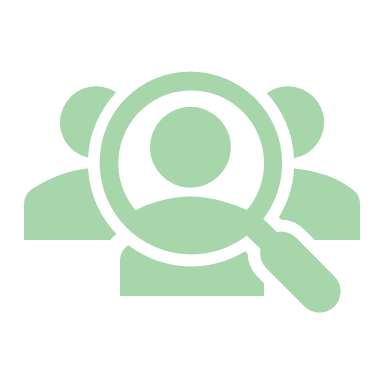 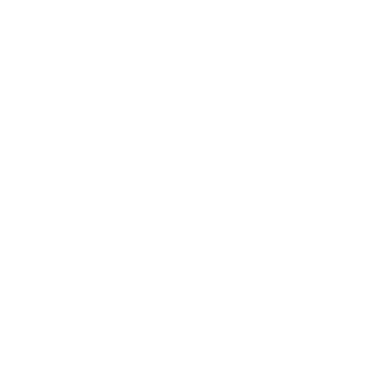 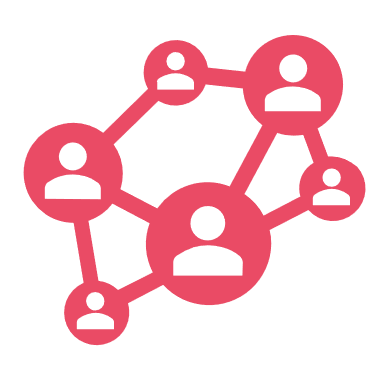 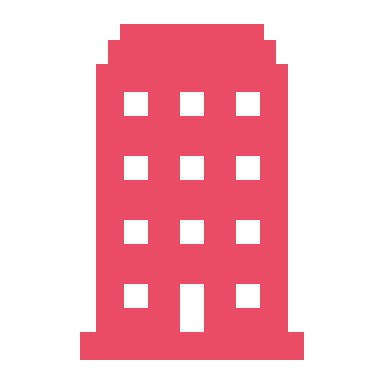 Mutuelles

Institutions de prévoyance

Société d’assurances
Collectif obligatoire et facultatif
Membres participants

Adhérents

Assurés
Le salarié dans le cadre d’un contrat collectif obligatoire
Employeurs ou personnes morales

Salariés uniquement en collectif facultatif
5
Quel périmètre?
Le décret n° 2020-1438 du 24 novembre 2020 précise le champ d’application des contrats santé ouverts à la résiliation infra-annuelle.
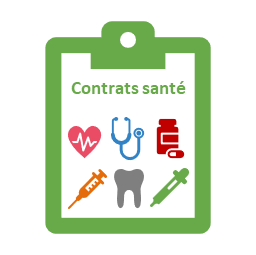 Il s’agit des contrats ayant pour objet ou garantie principale les frais de soins de santé « garanties pour le remboursement et l’indemnisation des frais occasionnés par une maladie, une maternité ou un accident et ne comportant aucune autre garantie… »
Mais aussi les contrats santé qui comportent d’autres garanties et qui sont limitativement énumérées par le décret « garanties couvrant les risques décès, incapacité de travail ou invalidité, ainsi que des garanties d’assistance, de protection juridique, de responsabilité civile, de nuptialité-natalité ou d’indemnités en cas d’hospitalisation ».
Dans un courrier du 26 novembre 2020, la DSS a précisé que dès lors qu’une autre garantie non listée dans le décret est proposée dans le contrat souscrit, la faculté de résiliation infra-annuelle ne sera pas ouverte.
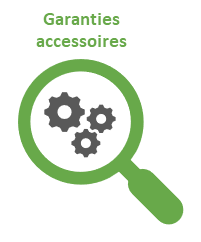 6
Dans quel cadre ?
La loi précise que la résiliation infra-annuelle s’applique dans le cadre des « contrats et règlements d’assurance couvrant les personnes physiques en dehors de leurs activités professionnelles et relevant des branches ou des catégories de contrats définies par décret en Conseil d’Etat » (art. L. 221-10-2 code de la mutualité, art. L. 113-15-2 code des assurances, art. L. 932-12-1 et art. L. 932-21-2 code de la sécurité sociale).
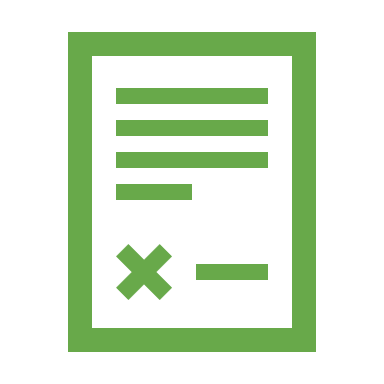 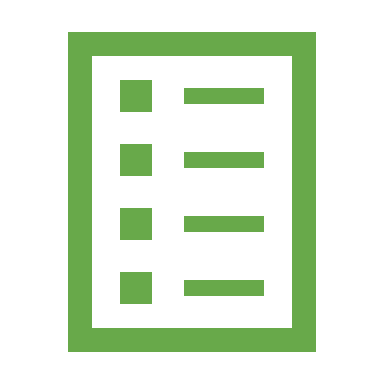 Contrats
BIA
Collectif obligatoire et facultatif : concerne l’employeur ou la personne morale qui met en place des garanties pour ses salariés (assureurs, institutions de prévoyance et mutuelles)
Individuel : assuré, adhérent ou membre participant
Le Bulletin Individuel d’Adhésion (BIA) est remis aux salariés dans le cadre des opérations collectives obligatoires et facultatives (assureurs, institutions de prévoyance et mutuelles)
7
Quand ?
Le décret n° 2020-1438 du 24 novembre 2020 confirme l’entrée en vigueur des dispositions au 1er décembre 2020, pour les contrats et adhésions en cours à cette date.
Le souscripteur d’une assurance complémentaire santé pourra alors résilier son contrat d’assurance (assureurs) ou dénoncer son adhésion (mutuelles et institutions de prévoyance) :
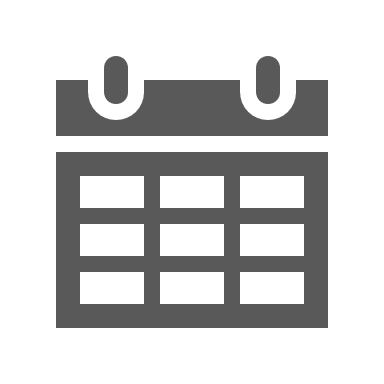 Au-delà de la 1ère année de souscription
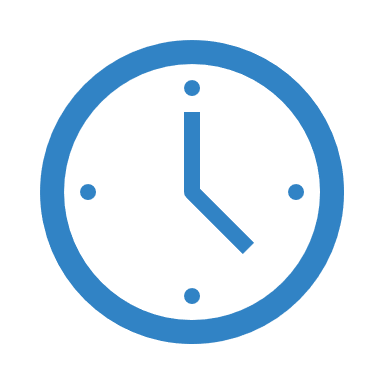 À tout moment
€
Sans frais ni pénalités
8
Information du souscripteur (ou adhérent)
La nouvelle faculté de résiliation doit être mentionnée dans les documents suivants :
Opération COLLECTIVE FACULTATIVE et opération INDIVIDUELLE
Notice (pour les opérations collectives facultatives)
Règlement (pour les opérations individuelles)
Dans chaque avis d'échéance de cotisation
Document d’information normalisé (IPID)
Code de la mutualité
Opération COLLECTIVE OBLIGATOIRE
Bulletin d'adhésion ou le contrat collectif
Document d’information normalisé (IPID)
Code des assurances
Contrat d'assurance
Dans chaque avis d'échéance de prime ou de cotisation
Document d’information normalisé (IPID)
Opération COLLECTIVE OBLIGATOIRE
(en fonction de la localisation du futur article L. 932-12-1) :
Bulletin d’adhésion ou contrat
Dans chaque avis d’échéance de cotisation
Document d’information normalisé (IPID)
Code de la sécurité sociale
Opération COLLECTIVE FACULTATIVE et opération INDIVIDUELLE
Notice d’information ou contrat
Dans chaque avis d’échéance de cotisation
Document d’information normalisé (IPID)
9
Procédure de résiliation
Dénonciation ou résiliation par le souscripteur
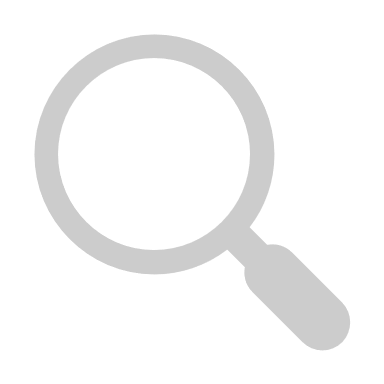 Le souscripteur a le choix entre deux modes de résiliation ou dénonciation :
Lorsqu’il souhaite dénoncer ou résilier son contrat pour contracter avec un nouvel organisme, il doit transmettre la demande au nouvel organisme prenant qui pourra effectuer les démarches de résiliation ou dénonciation pour son compte. La demande peut être transmise :
Lorsqu’il souhaite dénoncer ou résilier son contrat sans donner de mandat au nouvel organisme prenant, il doit notifier sa demande au choix parmi les modalités suivantes :
Lettre ou tout autre support durable
Déclaration faite au siège social ou chez le représentant de l’organisme complémentaire d’assurance (OC)
Acte extrajudiciaire
Mode de communication à distance lorsque l’OC le propose pour la conclusion d’un contrat ou l’adhésion au règlement
Tout autre moyen prévu par le contrat ou le règlement
Le destinataire confirme par écrit la réception de la notification.
sur support papier
ou tout autre support durable
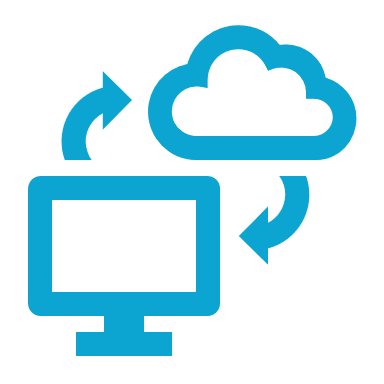 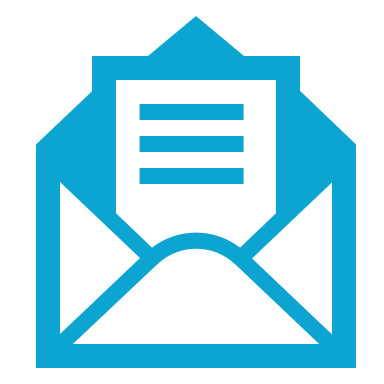 La demande doit manifester expressément la volonté de dénoncer l’adhésion ou de résilier le contrat en cours et d’adhérer ou de souscrire un nouveau contrat auprès du nouvel organisme complémentaire d’assurance.
11
Accompagnement par le nouvel organisme
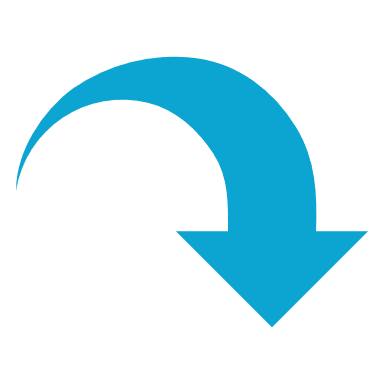 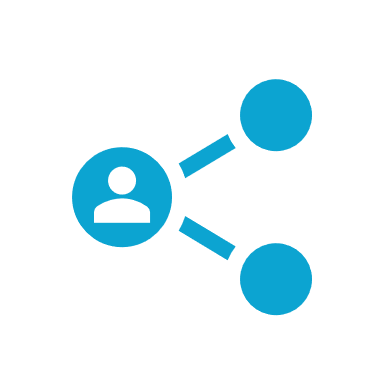 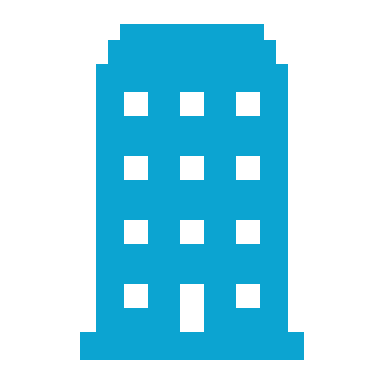 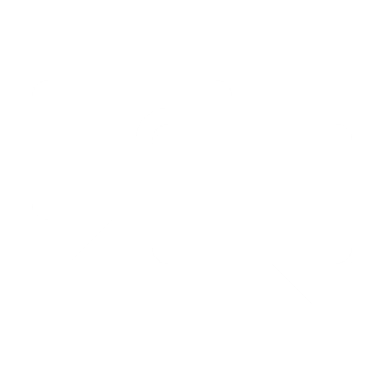 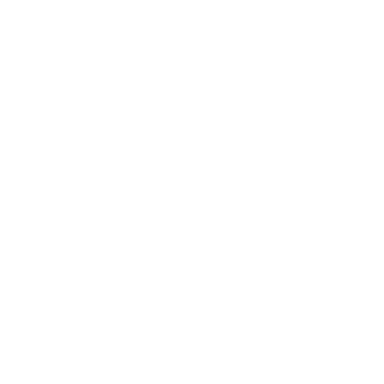 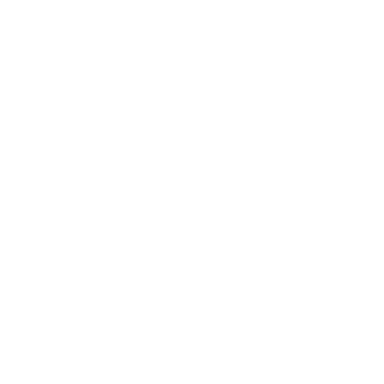 L’organisme choisi doit être en mesure de justifier de la demande :
de dénonciation ou de résiliation adressée par le souscripteur, avant de procéder aux formalités de résiliation ou dénonciation auprès de l’ancien organisme assureur
de souscription ou d’adhésion du souscripteur auprès de lui
Il notifie au précédent organisme la dénonciation ou la résiliation par lettre recommandée ou par envoi recommandé électronique. La notification mentionne :
la référence du contrat
le nom et l’adresse du souscripteur
le nom du nouvel organisme choisi
La notification rappelle que le nouvel organisme s'assure de la continuité de la couverture durant l'opération de résiliation
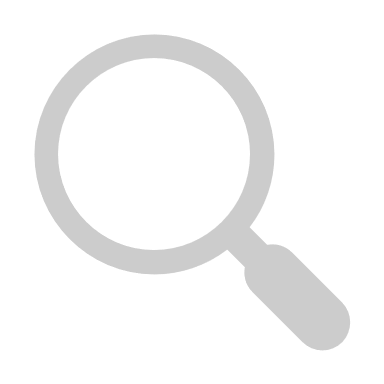 12
Retour de l’ancien organisme résilié ou dénoncé
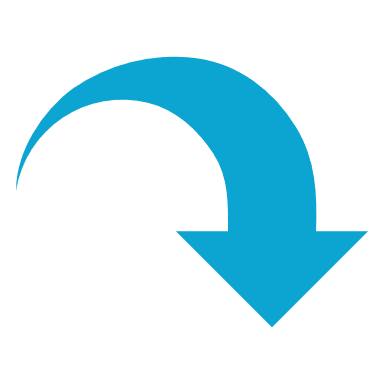 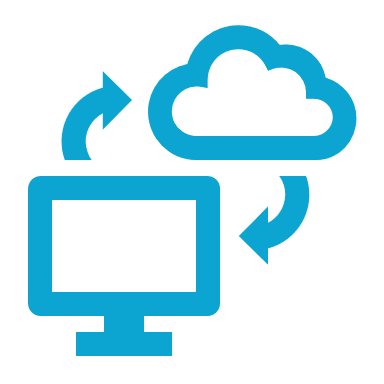 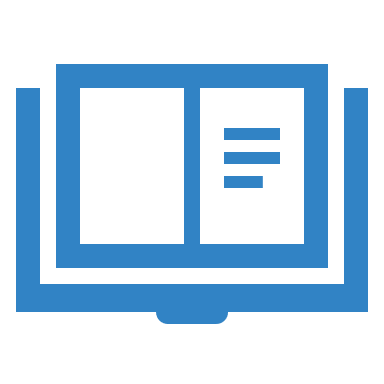 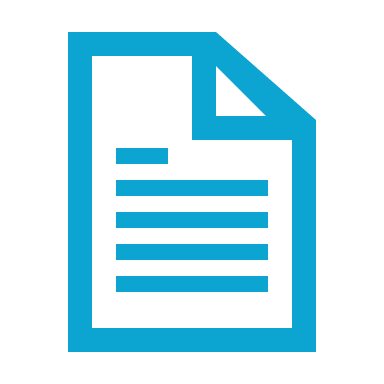 Demande de
dénonciation/résiliation
Guide pratique
Avis de dénonciation ou de résiliation
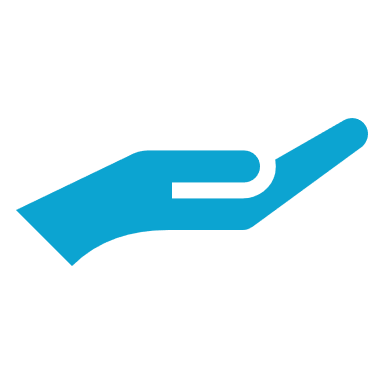 Il est impératif que l’ancien organisme adresse au nouvel organisme un retour concernant la notification dans les cas suivants :
Non respect du délai d’1 an prévu par la loi 
La personne indiquée sur la notification n'a pas la capacité à demander la résiliation du contrat
Résiliation ou dénonciation déjà effectuée
La notification se rapporte à un contrat, adhésion ou affiliation hors champ de la RIA
Date d’effet de la résiliation ou dénonciation appliquée par l’ancien organisme n’est pas celle mentionnée dans la notification
L’ancien organisme souhaite obtenir du nouvel organisme le « mandat » qui lui a été confié par le souscripteur
Sauf dans le cas du « mandat », le processus de résiliation est annulé. Le nouvel organisme interrompt la procédure de souscription.
Dès réception de la demande de dénonciation ou résiliation, l’ancien organisme doit :
communiquer par tout support durable au souscripteur un avis de dénonciation ou de résiliation l'informant de la date de prise d'effet
l’avis rappelle le droit au remboursement du solde restant dans un délai de 30 jours à compter de la date d’effet de la dénonciation ou résiliation
L’ancien organisme doit :
réceptionner la demande de dénonciation ou de résiliation (du souscripteur ou du nouvel organisme prenant agissant pour le compte de son futur client)
confirmer par écrit la réception de la notification de dénonciation ou de résiliation
13
Effet de la résiliation ou dénonciation
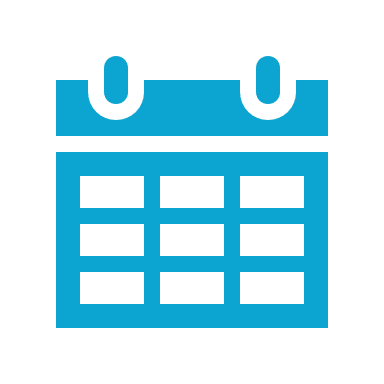 Le décret précise que la date de réception de la notification de la dénonciation ou de la résiliation est présumée être le premier jour qui suit la date d'envoi de cette notification telle qu'elle figure sur le cachet de la poste de la lettre recommandée ou, s'il s'agit d'une lettre recommandée électronique, sur la preuve de son dépôt
La loi précise que la dénonciation ou la résiliation prend effet 1 mois après réception de la notification par l’ancien organisme. Donc à la lecture du décret et de la loi, la dénonciation ou la résiliation pend effet 1 mois + 1 jour à compter de la date d’envoi de la notification. 
Le souscripteur n’est alors redevable que de la partie de cotisation correspondant à la période pendant laquelle le risque est couvert à savoir jusqu’à la date d’effet de la résiliation du contrat ou de la dénonciation de l’adhésion. 
De son côté, l’ancien organisme est tenu de rembourser le solde au souscripteur dans un délai de 30 jours à compter de la date d’effet de la dénonciation ou de la résiliation.
A défaut de remboursement dans ce délai, les sommes dues au souscripteur produisent de plein droit des intérêts de retard au taux légal.
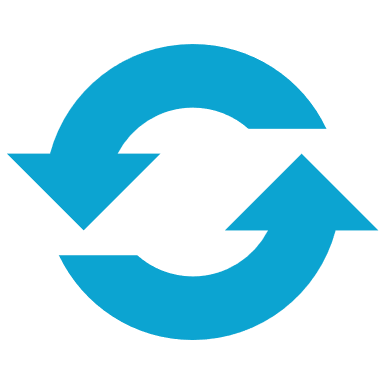 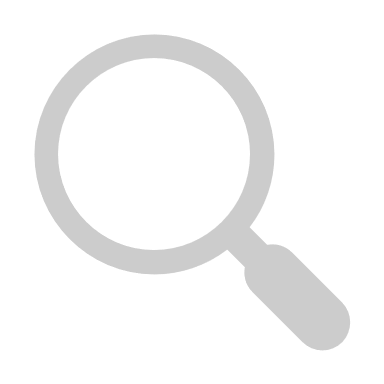 La nouvelle adhésion ou le nouveau contrat ne peut prendre effet avant la prise d'effet de la dénonciation de l’ancienne adhésion ou la résiliation de l'ancien contrat
14
Effet de la résiliation ou dénonciation
Première souscription
Remboursement du solde
Envoi de la notification de résiliation ou dénonciation à l’OC
Prise d’effet de la résiliation ou dénonciation
Date de report max d’effet de la RIA
3 jours
3 jours
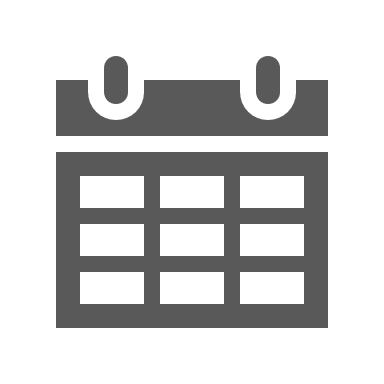 Fin du mois civil
30 jours
1 mois
1 an
1 jour
Guide pratique
L’ancien organisme s’engage à ne pas contester cet écart de 3 jours entre la date de résiliation mentionnée dans le courrier de notification et la date de prise d’effet de la résiliation ou de la dénonciation légale
La date de prise d’effet est celle qui figure dans le courrier de notification du nouvel organisme si elle se situe dans la marge de plus ou moins 3 jours
1er septembre 2020
2 septembre 2021
Guide pratique
En cas de demande ou accord exprès du souscripteur, la date d’effet de la résiliation ou dénonciation peut être reporter à la fin du mois civils au cours duquel survient l’expiration du délai d’1 mois de la RIA légale
3 septembre 2021 :
Date présumée de réception de la notification par l’ancien OC qui doit par la suite envoyer un avis de dénonciation ou résiliation
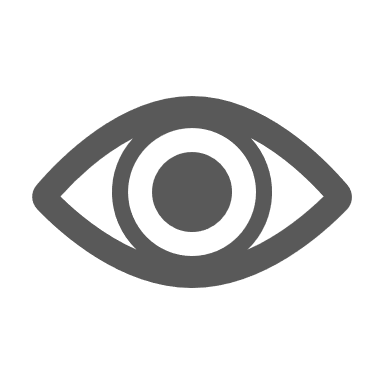 15
Nouvelles obligations pour l’organisme complémentaire d’assurance
Communication des taux de redistribution
Il s’agit d’une obligation renforcée imposée dans le cadre des dispositions relatives au contrat responsable qui conditionne le bénéfice au régime social et fiscal de faveur (art. L. 871-1 CSS).
Les taux de redistribution doivent être communiqués avant la souscription puis annuellement à chaque adhérent ou souscripteur depuis le 1er septembre 2020.
Cette nouvelle obligation vise à simplifier les informations transmises aux assurés concernant le montant des frais de gestion, des prestations versées et des cotisations en centrant la communication sur deux ratios exprimés en pourcentage hors taxes qui correspondent aux informations sur la rentabilité technique (ratio P/C) et les frais de gestion :
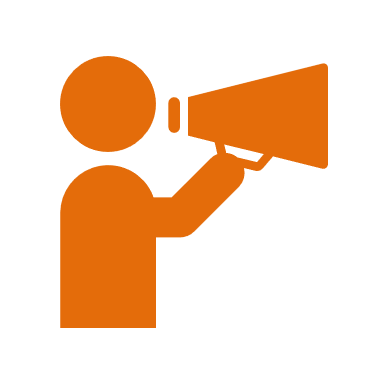 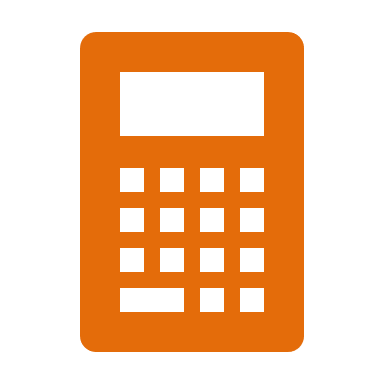 %
Rentabilité technique (ratio P/C) = Montant des Prestations / Montant des Cotisations ou primes (P/C) au titre de l’ensemble de son portefeuille d’affaires directes, brutes de réassurance
Frais de gestion (FG/C et composition des FG) = Montant total des Frais de Gestion / Montant des Cotisations ou primes, ainsi que la composition des Frais de Gestion (FG)
17
Définitions
L’arrêté du 6 mai 2020 donne des précisions sur la notion de prestations, cotisations ou primes et frais de gestion :
Les cotisations ou primes
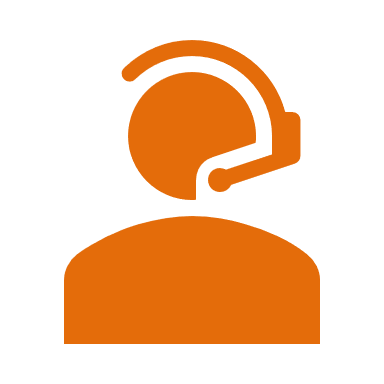 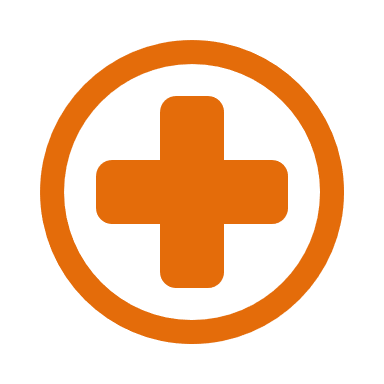 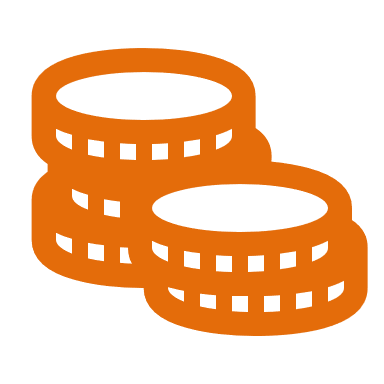 Les prestations
Les frais de gestion
Les prestations correspondent aux versements effectués et provisionnés par l’organisme assureur au titre de l’ensemble des garanties entrant dans la catégorie «frais de soins» au sens des documents prudentiels annuels dénommés «état FR1403-01», «état FR1403-03» et «état FR1303», définis par l’Autorité de contrôle prudentiel et de résolution (ACPR).
Les cotisations ou primes correspondent au montant total versé, hors taxes afférentes, par les assurés, adhérents ou souscripteurs au titre de l’ensemble des garanties entrant dans la catégorie «frais de soins» au sens du document prudentiel annuel dénommé «état FR1402» défini par l’ACPR.
Les frais de gestion correspondent aux frais de gestion des sinistres, aux frais d’acquisition, aux frais d’administration et autres charges techniques nettes affectés aux garanties au sens du document prudentiel annuel dénommé «état ACPR FR 13-03-01» défini par l’ACPR.
18
Modalités de communication des ratios
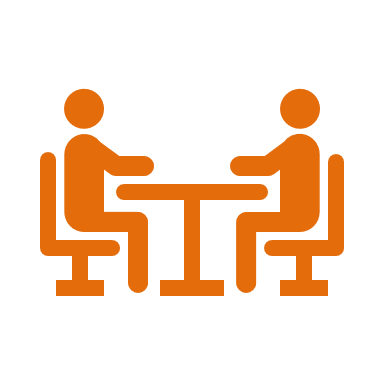 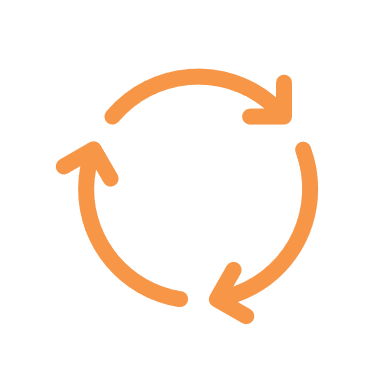 Avant la souscription
Chaque année
Les informations relatives à la rentabilité technique (ratio P/C) et aux frais de gestion (FG/C et composition des FG) doivent être remis aux personnes physiques (opérations individuelles) ou morales (opérations collectives). 

Ces informations doivent être communiquées cumulativement :

sur tout bulletin de souscription ou d’adhésion 
ou sur un document annexé au contrat 
et sur tout devis ou proposition
Ces informations seront également communiquées :
Contrats et opérations individuels : dans le même envoi que celui de l’avis d’échéance annuelle de prime ou de cotisation afférent à la garantie
Contrats collectifs obligatoires (accords ou conventions collectives, référendum, DUE) : par un document sur support papier ou tout support durable adressé chaque année
19
Mentions obligatoires
La communication de la rentabilité technique (ratio P/C) et des frais de gestion (FG/C et composition des FG) doit être effectuée de manière claire, lisible et intelligible ainsi qu’accompagnée des mentions suivantes :
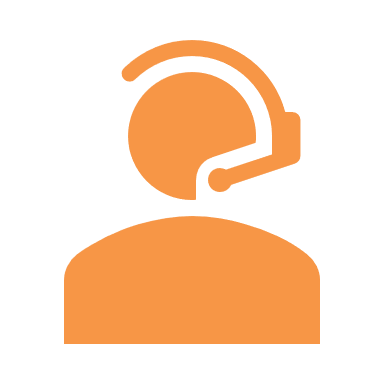 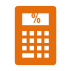 Frais de gestion (FG/C et composition des FG)
Rentabilité technique (ratio P/C)
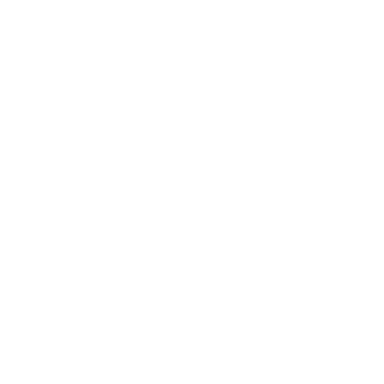 « Le ratio entre le montant des prestations versées pour le remboursement et l’indemnisation des frais occasionnés par une maladie, une maternité ou un accident et le montant des cotisations ou primes afférentes à ces garanties représente la part des cotisations ou primes collectées, hors taxes, par l’organisme assureur au titre de l’ensemble des garanties couvrant le remboursement ou l’indemnisation des frais précités, qui est utilisée pour le versement des prestations correspondant à ces garanties. »
« Le ratio entre le montant total des frais de gestion au titre du remboursement et de l’indemnisation des frais occasionnés par une maladie, une maternité ou un accident et le montant des cotisations ou primes afférentes à ces garanties représente la part des cotisations ou primes collectées, hors taxes, par l’organisme assureur au titre de l’ensemble des garanties couvrant le remboursement ou l’indemnisation des frais précités, qui est utilisée pour le financement des frais de gestion.
Ces frais de gestion recouvrent l’ensemble des sommes engagées pour concevoir les contrats, les commercialiser (dont le réseau commercial, le marketing, les commissions des intermédiaires), les souscrire (dont l’encaissement des cotisations, la gestion des résiliations, le suivi comptable et juridique) et les gérer (dont le remboursement, la gestion du tiers payant, l’information client, l’assistance, les services, les prestations complémentaires), c’est-à-dire accomplir toutes les tâches incombant à l’organisme assureur dans le respect des garanties contractuelles. »
20
Supports de communication des ratios
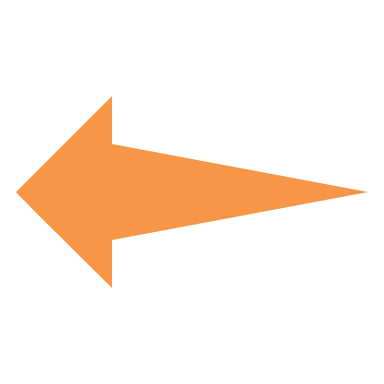 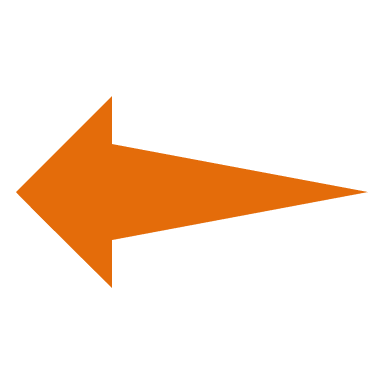 Phase précontractuelle
Phase annuelle
Communication réputée satisfaite
Ratios P/C et
 les frais de gestion
Ratios P/C et
 les frais de gestion
Communication réputée satisfaite
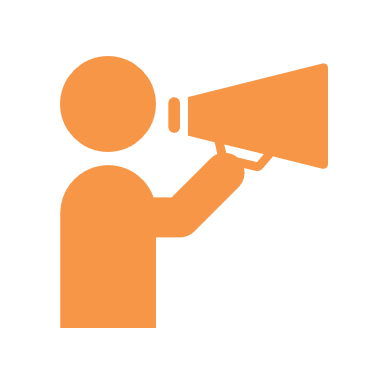 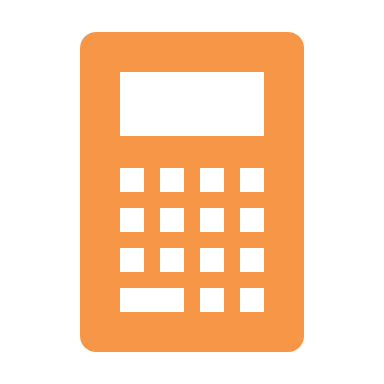 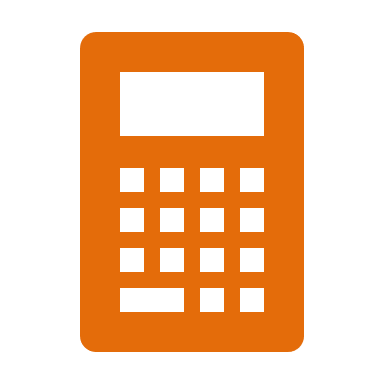 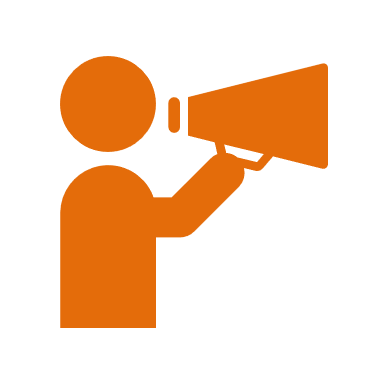 %
%
Rapport adressé à l’employeur par l’organisme assureur (art. 15 de la loi Evin)  contrats collectifs obligatoires 
Lorsqu’apparaissent de manière lisible, claire et intelligible, les informations suivantes :
ratio P/C, « ratio du contrat » 
ratio (FG/C et composition des FG) , « frais de gestion du contrat » correspondant à la période couverte par ce rapport
Et accompagnées des mentions obligatoires
Procédure recommandation  lorsqu’apparaissent les ratios (P/C et FG/C et composition des FG) au titre de l’année civile précédant la date de communication de ces informations par un organisme assureur retenu
Hors procédure de recommandation  ratios (P/C et FG/C et composition des FG) négociés avec l’employeur
Soit Bulletin d’adhésion

Soit document annexé au contrat 

Et Proposition de contrat / Devis
Même envoi que l’avis d’échéance annuelle de cotisation  contrats et opérations individuels 
Document sur support papier ou tout support durable  contrats collectifs obligatoires (accords ou conventions collectives, référendum, DUE)
21
Services numériques
La réforme étend les missions confiées à l’Union nationale des organismes complémentaires d’assurance maladie (UNOCAM) qui doit s’assurer du suivi de la mise en œuvre effective par les organismes complémentaires d’assurance des services numériques (art. 4 de la loi n°2019-733 du 14 juillet 2019) :
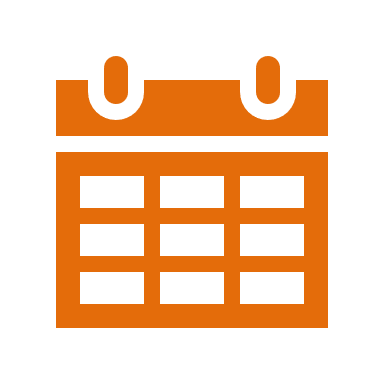 Au plus tard avant le 1er décembre 2020
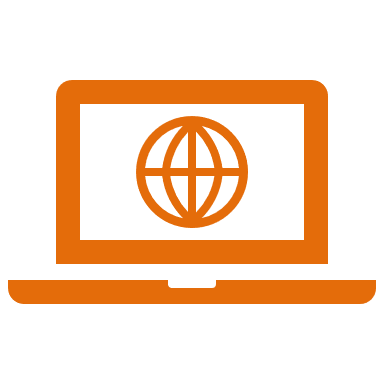 Les organismes complémentaires d’assurance doivent proposer des services numériques
Les bénéficiaires pourront connaître en temps réel leurs droits et garanties 

Les professionnels de santé, établissements et centres de santé pourront accéder à ces informations dans le cadre du tiers payant
22
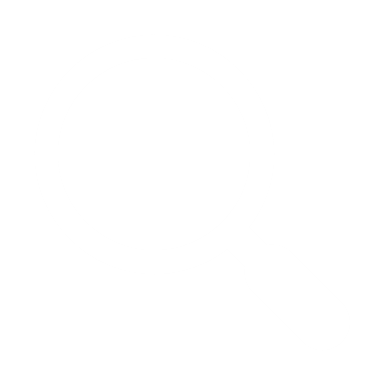 Focus
Rappel des cas de résiliations existants
24
Informations sur le « mandat » : Guide pratique
La FFA, la FNMF et le CTIP ont publié un guide de bonnes pratiques relatif à la mise en œuvre de la résiliation infra-annuelle des contrats complémentaires santé. Ce guide a pour objet de partager, au sein de la profession, les modalités opérationnelles et les processus permettant d’unifier et de fluidifier les relations entre le nouvel et l’ancien organisme, dans le cas où le souscripteur confie le processus de résiliation de son contrat complémentaire santé ou de dénonciation de son adhésion ou son affiliation au nouvel organisme auprès duquel il souscrit un nouveau contrat.
Transmission du « mandat » ou de la « manifestation expresse de volonté » par l’organisme prenant à l’organisme cédant
Recueil du « mandat » ou de la « manifestation expresse de volonté » par l’organisme prenant
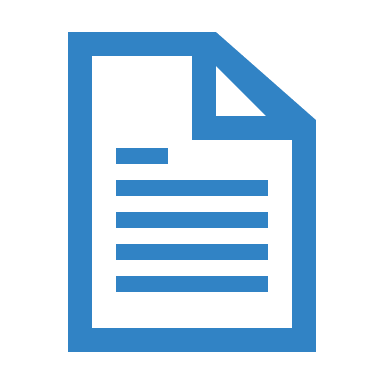 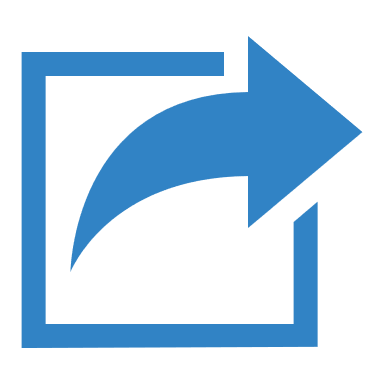 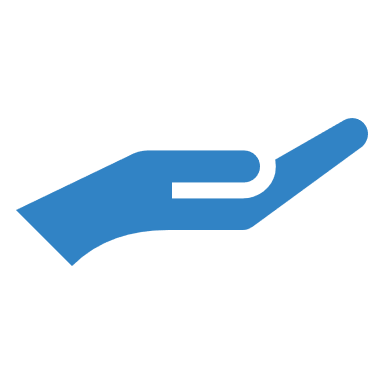 Peuvent figurer les informations suivantes  
Référence des organismes prenant et cédant
Référence du contrat, de l’adhésion ou de l’affiliation
Identification du souscripteur, le cas échéant l’accord de l’assuré pour une date de résiliation / adhésion différée
La présence de ces informations ne présente aucun caractère obligatoire
Transmission, au cas par cas, sur demande de l’organisme cédant à l’organisme prenant
Dans un souci de fluidité, cette transmission est effectuée dans les meilleurs délais à réception de la demande adressée par l’organisme cédant
En cas de difficultés, les échanges se poursuivent entre organismes prenant et cédant
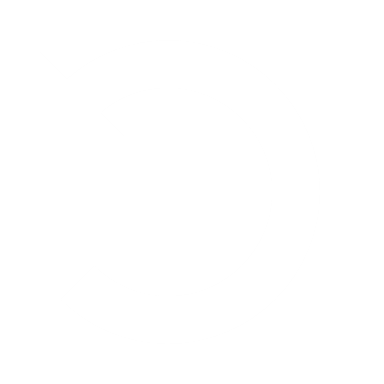 Informations échangées entre organismes : Guide pratique
L’envoi recommandé électronique est à privilégier par les organismes
La notification de la résiliation ou de la dénonciation par lettre recommandée papier demeure possible
La notification est adressée obligatoirement à l’adresse renseignée par l’organisme cédant pour le processus de résiliation ou de dénonciation, inscrite dans le registre de contacts partagés dès lors que celui-ci est mis en place et lorsque l’organisme y figure. Ce registre est renseigné par les organismes de complémentaire santé qui indiquent une ou deux adresses postales et/ou une ou deux adresses électroniques génériques, dédiées à la résiliation infra-annuelle pour les relations entre organismes
A défaut, l’avis d’échéance ou l’avis annuel de cotisations de l’organisme cédant peut constituer un indicateur utile de l’adresse d’envoi de la notification
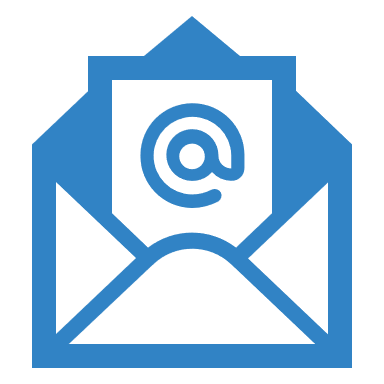 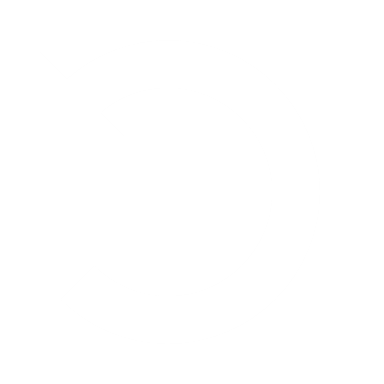 Informations échangées entre organismes : Guide pratique
La notification de dénonciation ou de résiliation comporte également des informations non prévues par le décret comme faire figurer la mention « Demande de résiliation infra-annuelle santé » (en objet ou dans le texte) :
Identification du souscripteur
Identification nouveau / ancien organisme
Informations supplémentaires
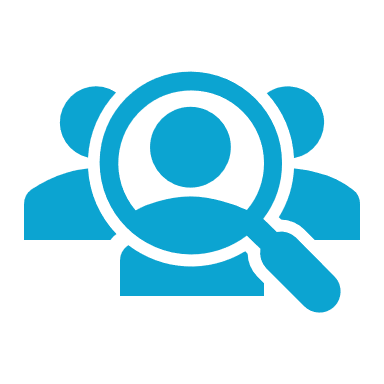 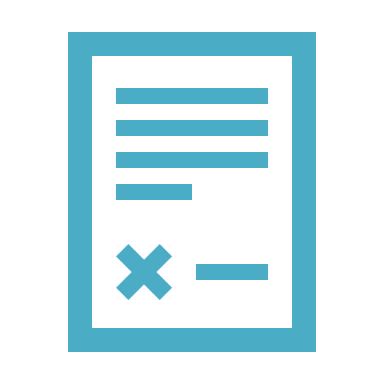 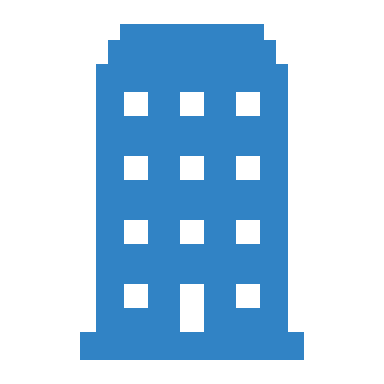 Nouvel organisme
Dénomination sociale
Numéro d’immatriculation au répertoire SIRENE
L’ensemble des mentions obligatoires selon la législation applicable à l’organisme prenant (ex : pour les mutuelles, « Mutuelle ou union soumise aux dispositions du livre II du code de la mutualité »)
Ancien organisme
Dénomination sociale
Numéro d’immatriculation au répertoire SIRENE
Référence du contrat à résilier ou de l’adhésion ou affiliation à dénoncer
Date d’effet de la résiliation ou de la dénonciation. Elle prend effet à la date indiquée à 24h00
Mention concernant la date d’effet du nouveau contrat : « La date de prise d’effet du nouveau contrat est le lendemain de la date d’effet de la résiliation à 00 h 00 » ou « [date de prise d’effet du nouveau contrat] à 00h00 »
Coordonnées du contact suivant le dossier au sein de l’organisme prenant
Personne physique (contrat individuel et contrat collectif facultatif)
Nom d’usage, nom de naissance, prénom(s)
Adresse
Date de naissance
Personne morale (contrat collectif facultatif et contrat collectif obligatoire)
Dénomination sociale
Adresse du siège social
Numéro d’immatriculation au répertoire SIRENE et/ou SIRET
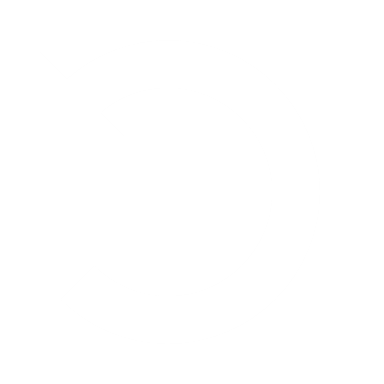 Effet de la résiliation : Guide pratique
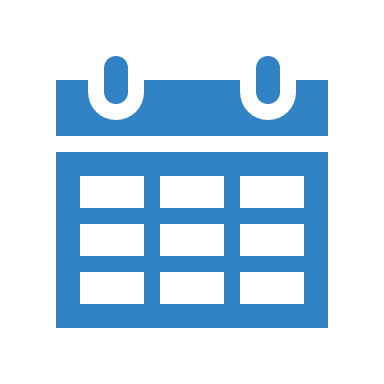 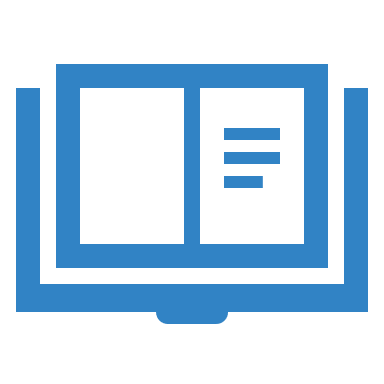 Date de réception de la notification
Possibilités de prévoir une date d’effet différente
En cas de demande ou accord exprès du souscripteur, la date mentionnée dans le courrier de notification peut être postérieure à celle qui résulte du calcul d’1 mois plus 1 jour à compter de la date d’envoi de la notification :
Ex : dans le cadre des contrats collectifs obligatoires le  « mandat » ou un autre document donné par l’entreprise souscriptrice au nouvel organisme peut fixer la date de prise d’effet de la résiliation à la fin du mois civil au cours duquel survient l’expiration du délai d’1 mois 
Ex: idem si le souscripteur, souhaite anticiper les démarches par le report de la prise d’effet du nouveau contrat à une date postérieure au mois plus 1 jour à compter de la date d’envoi de la notification
Dans ce cas, le nouvel organisme fixe, dans la notification adressée à l’ancien organisme, des dates conformes à la demande exprimée.
L’ancien organisme peut demander la transmission du document mentionnant la demande ou accord exprès du souscripteur reportant la date de prise d’effet du nouveau contrat. 
Cette demande de report ne peut excéder la fin du mois civil au cours duquel survient l’expiration du délai d’1 mois. 
Si l’ancien organisme est en désaccord avec la date d’effet de la résiliation figurant dans la notification qui lui est transmise, il en informe dans les meilleurs délais le nouvel organisme.
L’ancien organisme s’engage à ne pas contester un écart de 3 jours entre la date de résiliation mentionnée par le nouvel organisme dans le courrier de notification et la date de prise d’effet de la résiliation ou de la dénonciation d’1 mois plus 1 jour à compter de la date d’envoi de la notification telle que prévue les textes règlementaires. 
Cet écart de 3 jours s’applique aussi bien si la date mentionnée dans le courrier de notification est antérieure ou postérieure à celle qui résulte du calcul d’1 mois plus 1 jour à compter de la date l’envoi de la notification. 
Dans ce cas, c’est la date de prise d’effet de la résiliation ou de la dénonciation qui figure sur le courrier de notification du nouvel organisme qui est prise en compte par l’ancien organisme dès lors que cette date se situe dans la marge de plus ou moins 3 jours.
L’ancien organisme s’engage à mettre à jour le flux Noemie à la date de résiliation de l’ancien contrat ou de la dénonciation de l’ancienne adhésion ou affiliation, et ce afin de permettre au nouvel organisme d’exécuter ses obligations contractuelles.
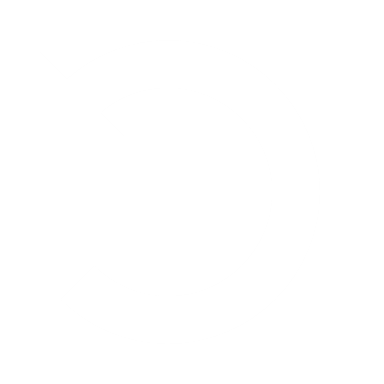 Contact
Fatima DEHAK 
fatima.dehak@groupe-vyv.fr

Nicolas MOREL
nicolas.morel@groupe-vyv.fr
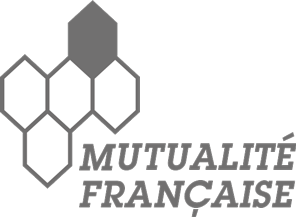 Groupe VYV, Union Mutualiste de Groupe soumise aux dispositions du Code de la mutualité, immatriculée au répertoire Sirene sous le numéro Siren 532 661 832, numéro LEI 969500E0I6R1LLI4UF62. Siège social : Tour Montparnasse - 33, avenue du Maine - BP 25 - 75755 Paris Cedex 15.